Kostra - lebka
https://www.britannica.com/science/human-skeleton
Vedlejší dutiny nosní – sinusi paranasales
Páteř – Columna vertebrarum
https://www.britannica.com/science/ve
Spojení Atlas – axis   C1- C2https://youtu.be/am_OPxAXGK4
https://www.google.cz/search?q=connection+atlas+axis&tbm=isch&ved=2ahUKEwibrtbG0sz7AhXBz7sIHcvZDJEQ2-cCegQIABAA&oq=connection+atlas+axis&gs_lcp=CgNpbWcQAzoECAAQQzoFCAAQgAQ6CAgAEIAEELEDOgQIABAeOgcIABCABBATOggIABAFEB4QEzoICAAQCBAeEBM6BggAEAgQHlCjCVicOWCaQWgAcAB4AIABgQGIAfIQkgEFMTIuMTCYAQCgAQGqAQtnd3Mtd2l6LWltZ8ABAQ&sclient=img&ei=h3GCY9vOLcGf7_UPy7OziAk&bih=609&biw=1263&hl=cs#imgrc=CWUW64vQ0eZEuM
Obratel, stavba            vertebra, vertebrae
https://www.google.cz/search?q=outputs+nerves+from+vertebrae&tbm=isch&ved=2ahUKEwiF_oXR1sz7AhXUxgIHHTCcB2UQ2-cCegQIABAA&oq=outputs+nerves+from+vertebrae&gs_lcp=CgNpbWcQAzoFCAAQgAQ6BAgAEEM6BggAEAcQHjoICAAQCBAHEB5QtyZYgHFg6HVoAXAAeACAAcMBiAG5EpIBBDguMTOYAQCgAQGqAQtnd3Mtd2l6LWltZ8ABAQ&sclient=img&ei=z3WCY8XaDtSNi-gPsLieqAY&bih=255&biw=628#imgrc=YcdxTPPfBR3nSM
https://www.google.cz/search?q=vertebrae&source=lnms&tbm=isch&sa=X&ved=2ahUKEwjt0IvQ1sz7AhVCsKQKHb9aAa4Q_AUoAXoECAIQAw&biw=628&bih=255&dpr=1.5#imgrc=10ycPs5HITWlAM
Meziobratlové ploténky, discus intervertebralis
https://www.google.cz/search?q=prolaps+discus+intervertebralis&tbm=isch&ved=2ahUKEwjkrMGE2Mz7AhWRNewKHTR9D9gQ2-cCegQIABAA&oq=prolaps+discus+intervertebralis&gs_lcp=CgNpbWcQAzoFCAAQgAQ6BggAEAcQHjoECAAQHlDLLliaQGCqRGgAcAB4AIAB0QGIAYgIkgEFNC40LjGYAQCgAQGqAQtnd3Mtd2l6LWltZ8ABAQ&sclient=img&ei=R3eCY6TtJJHrsAe0-r3ADQ&bih=255&biw=628#imgrc=jJK64SpwG6sGqM
https://www.google.cz/search?q=discus+intervertebralis&tbm=isch&ved=2ahUKEwjz69OI18z7AhX-xgIHHdBwC5AQ2-cCegQIABAA&oq=discus+inter&gs_lcp=CgNpbWcQARgAMgUIABCABDIECAAQHjIECAAQHjIECAAQHjIECAAQHjIECAAQHjIGCAAQBRAeMgYIABAIEB4yBAgAEB4yBAgAEB46CAgAEIAEELEDOgQIABBDULQJWLkhYNYvaABwAHgAgAGqAogBgwySAQU0LjguMZgBAKABAaoBC2d3cy13aXotaW1nwAEB&sclient=img&ei=Q3aCY7O-NP6Ni-gP0OGtgAk&bih=255&biw=628#imgrc=qNgHlkOmRuirAM
Hrudník, Thorax
https://www.google.cz/search?q=thorax&tbm=isch&ved=2ahUKEwi07Pzs2Mz7AhXTgKQKHbyhBl4Q2-cCegQIABAA&oq=thorax&gs_lcp=CgNpbWcQAzIFCAAQgAQyBQgAEIAEMgUIABCABDIECAAQHjIECAAQHjIECAAQHjIECAAQHjIECAAQHjIECAAQHjIECAAQHjoICAAQgAQQsQNQ-JsFWKe-BWCFzAVoAHAAeAGAAbkGiAHjDZIBBzYuMy42LTGYAQCgAQGqAQtnd3Mtd2l6LWltZ8ABAQ&sclient=img&ei=IniCY7TTKdOBkgW8w5rwBQ&bih=255&biw=628#imgrc=pE-C_qWGsb4ziM
Pletenec horní končetiny
https://www.google.cz/search?q=extremitas+superior&tbm=isch&ved=2ahUKEwjOo_nG2cz7AhXBxqQKHeXkArsQ2-cCegQIABAA&oq=extremitas+&gs_lcp=CgNpbWcQARgBMgcIABCABBATMgcIABCABBATMgcIABCABBATMgcIABCABBATMgcIABCABBATMgcIABCABBATMgcIABCABBATMgcIABCABBATMgcIABCABBATMgcIABCABBATOgQIABBDOgUIABCABDoGCAAQBxAeOggIABCABBCxAzoECAAQHlDyCFjqK2CcQWgAcAB4AIAB-wGIAbsLkgEFNi41LjGYAQCgAQGqAQtnd3Mtd2l6LWltZ8ABAQ&sclient=img&ei=33iCY464FsGNkwXlyYvYCw&bih=255&biw=628#imgrc=pqGF-xHLu2uI-M
https://youtu.be/D3GVKjeY1FM
Pánev - pelvis
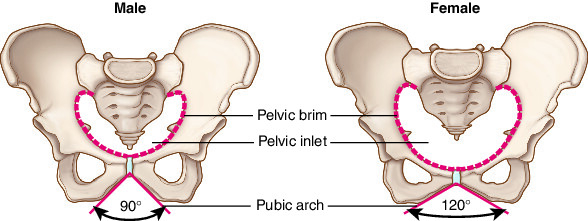 https://www.google.cz/search?q=pelvis&hl=cs&tbm=isch&source=lnms&sa=X&ved=2ahUKEwiqjrHl28z7AhX7iv0HHQ9XAGwQ_AUoAXoECAoQAw&biw=1280&bih=609&dpr=1.5#imgrc=BlqFcEMwMyHyOM
https://nursing.unboundmedicine.com/nursingcentral/view/Tabers-Dictionary/764020/all/pelvis
Pletenec dolní končetiny
https://www.google.cz/search?q=extremitas+inferior&&tbm=isch&ved=2ahUKEwi4joTp28z7AhVFhv0HHYpzDssQ2-cCegQIABAA&oq=extremitas+inferior&gs_lcp=CgNpbWcQAzIHCAAQgAQQEzIICAAQBRAeEBMyCAgAEAUQHhATMggIABAFEB4QEzIGCAAQHhATMgYIABAeEBMyBggAEB4QEzIICAAQBRAeEBM6BAgAEEM6BQgAEIAEOggIABCABBCxAzoECAAQHlCdEFjWNmDFQ2gAcAB4AIABpAGIAeMQkgEEOC4xMpgBAKABAaoBC2d3cy13aXotaW1nwAEB&sclient=img&ei=P3uCY_jyK8WM9u8Piue52Aw&bih=609&biw=1280&hl=cs#imgrc=no3v5HkbnRCUYM
Stavba kloubu
Ramenní kloub
https://www.youtube.com/watch?v=D3GVKjeY1FM
Loketní kloub – articulatio cubiti
Klouby ruky – articulatio manus
https://www.dreamstime.com/arm-hand-bone-vector-illustration-arm-hand-bone-image178009684
Kolenní kloub
https://www.youtube.com/watch?v=_q-Jxj5sT0g
Kloub hlezenní  articulatio talocruralis
https://www.google.cz/search?q=articulatio+talocruralis+anatomy&tbm=isch&ved=2ahUKEwiCxenK48z7AhUJyKQKHZMbDNYQ2-cCegQIABAA&oq=articulatio+talocruralis+anatomy&gs_lcp=CgNpbWcQAzoECAAQQzoGCAAQBxAeOgcIABCABBATOggIABAHEB4QEzoICAAQBRAHEB46CAgAEAgQBxAeUMofWKFmYJttaABwAHgAgAGWAYgBshOSAQUxNS4xMJgBAKABAaoBC2d3cy13aXotaW1nwAEB&sclient=img&ei=Y4OCY8KHNImQkwWTt7CwDQ&bih=609&biw=1280#imgrc=8S3CWzIC4QfhcM
Inervace svalů
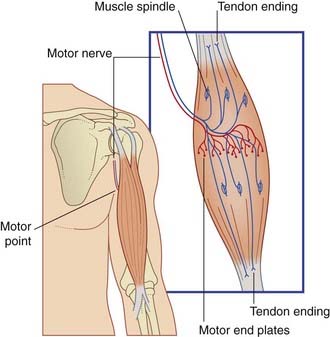 Šlachy - tendinum, vazy - ligamenta
Svaly hlavy
https://www.google.cz/search?q=muscles+head&tbm=isch&ved=2ahUKEwiXqtyQ5cz7AhXUuqQKHQUCCHwQ2-cCegQIABAA&oq=muscles+head&gs_lcp=CgNpbWcQAzIHCAAQgAQQEzIHCAAQgAQQEzIHCAAQgAQQEzIICAAQBRAeEBMyCAgAEAUQHhATMggIABAFEB4QEzIICAAQBRAeEBMyCAgAEAUQHhATMggIABAFEB4QEzIICAAQBRAeEBM6BQgAEIAEOgQIABBDOggIABCABBCxA1DxCVjmOGCqPGgBcAB4AoABwwaIAe8XkgENNC41LjIuMS4xLjAuMZgBAKABAaoBC2d3cy13aXotaW1nwAEB&sclient=img&ei=AoWCY5ehNdT1kgWFhKDgBw&bih=609&biw=1280#imgrc=FU2PWZ7YXTFY_M
Svaly krku
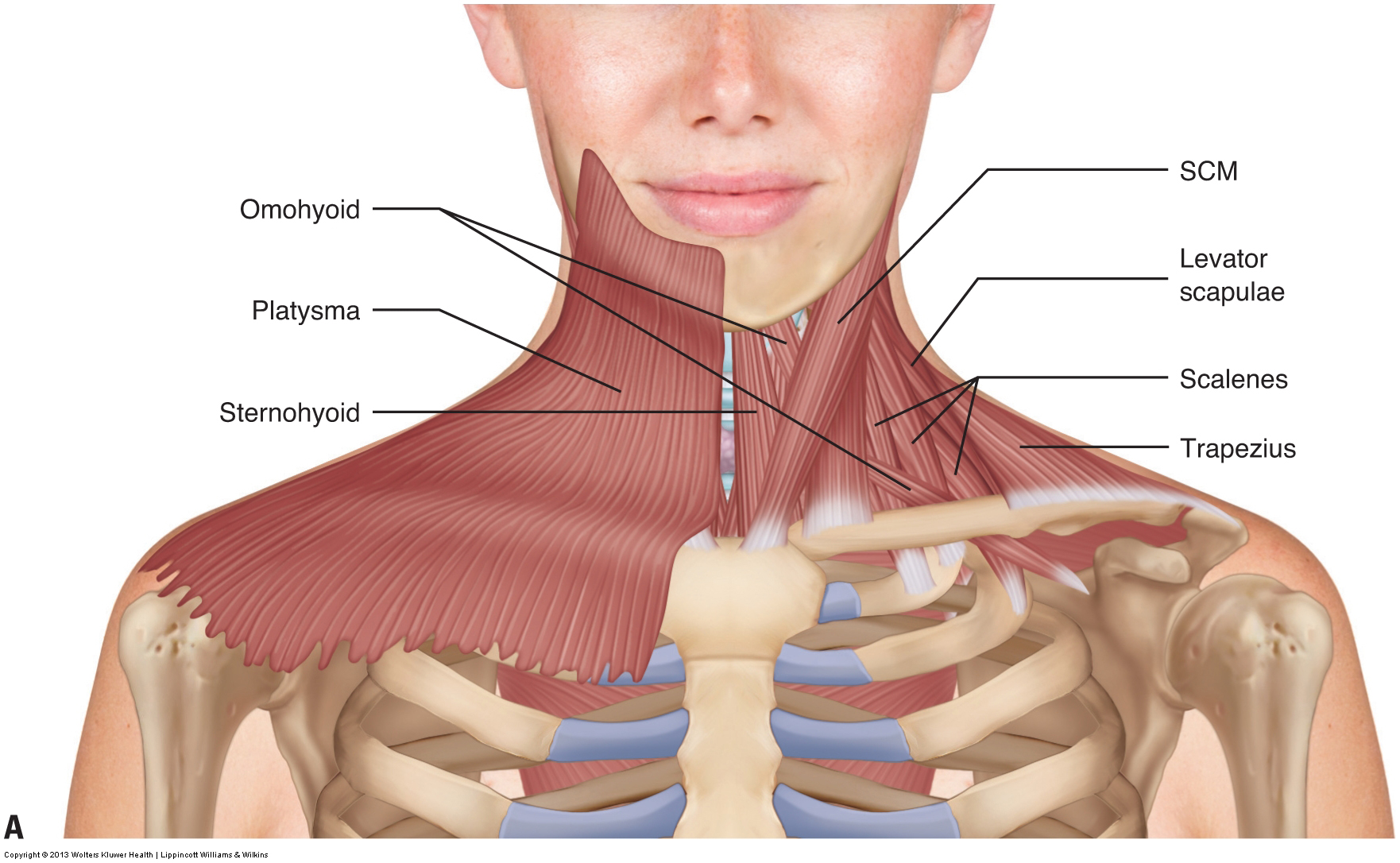 https://www.google.cz/search?q=muscles+neck&tbm=isch&ved=2ahUKEwiWhefZ5cz7AhXDtaQKHVzeCnoQ2-cCegQIABAA&oq=muscles+neck&gs_lcp=CgNpbWcQAzIHCAAQgAQQEzIHCAAQgAQQEzIHCAAQgAQQEzIHCAAQgAQQEzIHCAAQgAQQEzIHCAAQgAQQEzIHCAAQgAQQEzIHCAAQgAQQEzIHCAAQgAQQEzIHCAAQgAQQEzoICAAQBxAeEBM6CAgAEAUQHhATUJMLWJwRYKgXaABwAHgAgAGdAogBvweSAQUxLjIuMpgBAKABAaoBC2d3cy13aXotaW1nwAEB&sclient=img&ei=nIWCY5bHCMPrkgXcvKvQBw&bih=609&biw=1280#imgrc=tbjJMJNLLIfCRM
Zádové svaly
https://www.google.cz/search?q=muscles+back&tbm=isch&ved=2ahUKEwig7bmX5sz7AhWXxgIHHeQxBcQQ2-cCegQIABAA&oq=muscles+back&gs_lcp=CgNpbWcQAzIFCAAQgAQyBAgAEB4yBAgAEB4yBAgAEB4yBAgAEB4yBAgAEB4yBAgAEB4yBAgAEB4yBAgAEB4yBAgAEB46BwgAEIAEEBNQ4w5Y-RNgqR9oAHAAeACAAYsBiAH8A5IBAzIuM5gBAKABAaoBC2d3cy13aXotaW1nwAEB&sclient=img&ei=HYaCY-DqGZeNi-gP5OOUoAw&bih=609&biw=1280#imgrc=PienmvvKJuZFkM
Svaly horní končetiny
https://www.researchgate.net/publication/41884685/figure/fig1/AS:340885289095168@1458284794162/Overview-of-muscles-in-the-human-arm-
Svaly břicha
https://anatomyinfo.com/abdominal-muscles/
Svaly dolní končetiny
http://sscaandp.weebly.com/anatomy-quiz-lower-limb.html
Krev – tekutá tkáň
https://www.youtube.com/watch?v=PK5YbDZODYk
Hematopoeza
https://www.youtube.com/watch?v=0deCbmh7PHs
https://www.youtube.com/watch?v=lXfEK8G8CUI

Přenos kyslíku Ery
https://www.youtube.com/watch?v=xEHGIRpGyh4
Srážení krve
https://www.youtube.com/watch?v=PK5YbDZODYk
https://www.youtube.com/watch?v=DKFSH5MMPLM
https://www.youtube.com/watch?v=R8JMfbYW2p4
https://www.youtube.com/watch?v=cy3a__OOa2M
https://www.youtube.com/watch?v=x8TLTTyyPfI
https://www.wikiskripta.eu/w/Von_Willebrand%C5%AFv_faktor
Lymfatický systém
rce=lnms&tbm=isch&sa=X&ved=2ahUKEwj_wv7Tidz7AhVEiP0HHeTwC-0Q_AUoAnoECAIQBA&b
Slezina, lat. lien, řec. splen
Lymfatický systém
https://www.youtube.com/watch?v=cCPyWFK0IKs
https://www.youtube.com/watch?v=lxC-3MpIMUo
https://www.youtube.com/watch?v=lXfEK8G8CUI
Dýchací systém
https://www.google.cz/search?q=respiratory+system+anatomy&tbm=isch&ved=2ahUKEwjAgMj668z7AhXNtKQKHQE_AqQQ2-cCegQIABAA&oq=respiratory+system&gs_lcp=CgNpbWcQARgBMgUIABCABDIFCAAQgAQyBAgAEB4yBAgAEB4yBAgAEB4yBAgAEB4yBAgAEB4yBAgAEB4yBAgAEB4yBAgAEB46BAgAEEM6BggAEAcQHjoICAAQgAQQsQNQsglY9ydgrTxoAHAAeACAAbUBiAHjDZIBBDEzLjaYAQCgAQGqAQtnd3Mtd2l6LWltZ8ABAQ&sclient=img&ei=K4yCY4C_G83pkgWB_oigCg&bih=609&biw=1263&hl=cs#imgrc=ysc19bVXnoHV5M
https://nurseslabs.com/respiratory-system/
Hrtan, lat. Larynx  https://youtu.be/b89RSYCaUBo
https://healthjade.com/what-is-the-larynx/
https://www.pharmacy180.com/article/larynx-3656/
Respirační systém
https://www.youtube.com/watch?v=B75kBvjJink

Emfysém

Spirometrie
https://youtu.be/hQzNG89pESQ


https://www.google.com/search?q=emphysema&tbm=isch&source=lnms&sa=X&ved=2ahUKEwiw94Kk79v7AhV1SfEDHTlVAxYQ_AUoAXoECAoQAw&biw=1003&bih=497&dpr=1.5#imgrc=ex-siDfAWuS7sM&imgdii=hXLB_vm-q3gXSM
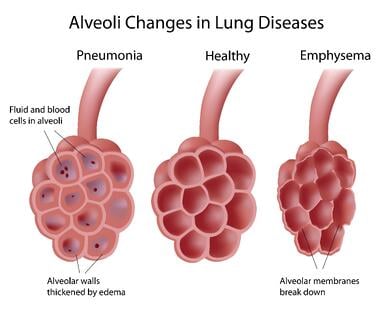 Pneumonie
https://lungfoundation.com.au/patients-carers/living-with-a-lung-disease/other-lung-conditions/pneumonia/
https://youtu.be/3hTsve9jjsQ
Spirometrie
Bránice, lat. diaphragma
https://www.google.com/search?q=diaphragm&tbm=isch&ved=2ahUKEwikzpun_tv7AhUbyAIHHXzPCPcQ2-cCegQIABAA&oq=dia&gs_lcp=CgNpbWcQARgAMgQIABBDMgUIABCABDIECAAQQzIFCAAQgAQyBAgAEEMyBQgAEIAEMgUIABCABDIFCAAQgAQyBQgAEIAEMgUIABCABDoECAAQHjoGCAAQBxAeOggIABCABBCxA1Cc0xNYluYTYOKBFGgAcAB4AIABR4gBjwiSAQIxN5gBAKABAaoBC2d3cy13aXotaW1nsAEAwAEB&sclient=img&ei=rXyKY-RDm5CL6A_8nqO4Dw&bih=496&biw=1002#imgrc=PkxiPBx_9Eu1RM
Srdce, oběh
https://www.youtube.com/watch?v=GMBSU-2GK3E
https://www.youtube.com/watch?v=46u2ON6d4mg
https://www.youtube.com/watch?v=CWFyxn0qDEU
https://youtu.be/_qmNCJxpsr0


Koronární artérie
https://www.youtube.com/watch?v=ggj4OWNkBbw

IM
https://www.youtube.com/watch?v=QllguanpKic
https://www.google.com/search?q=heart+automacy+system&rlz=1C1CHBF_enCZ924CZ924&source=lnms&tbm=isch&sa=X&ved=2ahUKEwj43pGD88z7AhUkRvEDHUpeDR8Q_AUoAXoECAEQAw&biw=1280&bih=609&dpr=1.5#imgrc=8KLjfTWqKyIMVM
Krevní oběh
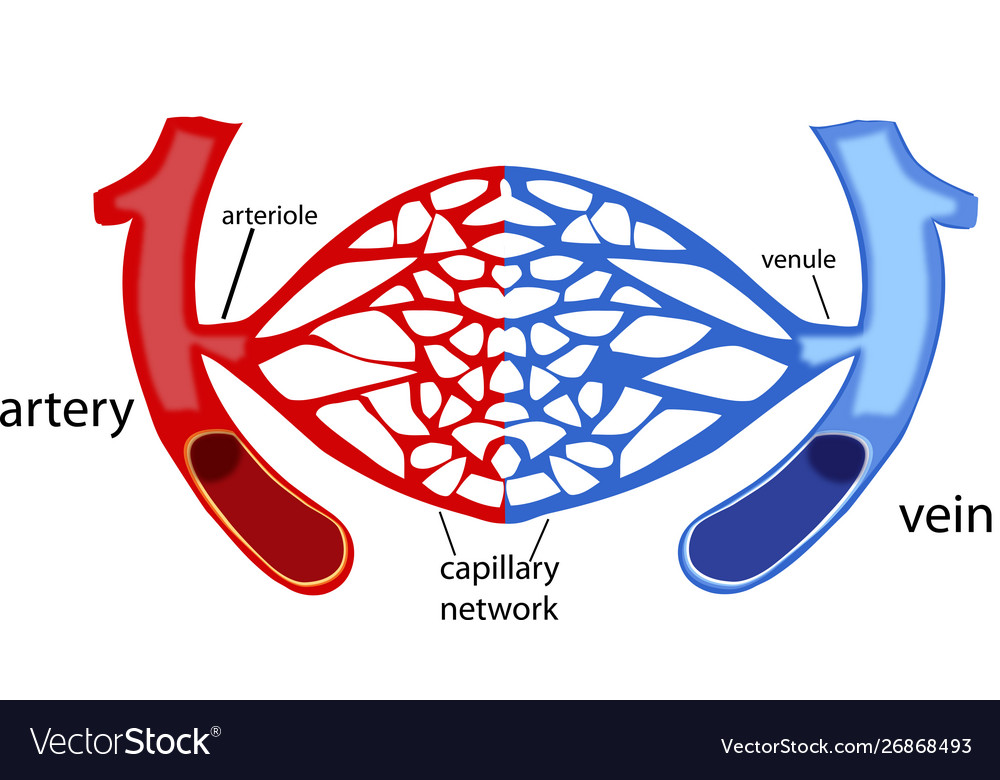 https://www.google.com/search?q=red+blood+cells+in+capilar+system&tbm=isch&ved=2ahUKEwi00tGT9cz7AhXUxwIHHZjuDLsQ2-cCegQIABAA&oq=red+blood+cells+in+capilar+system&gs_lcp=CgNpbWcQAzoECAAQHlDzGFjVRGDWSWgAcAB4AIABnAGIAdUOkgEEMTUuNZgBAKABAaoBC2d3cy13aXotaW1nwAEB&sclient=img&ei=z5WCY_SuOtSPi-gPmN2z2As&bih=609&biw=1280&rlz=1C1CHBF_enCZ924CZ924#imgrc=WX2cmWZbd_rVRM&imgdii=jIgVhH3P1WEwoM
https://www.google.com/search?q=kardiovscular+system&tbm=isch&ved=2ahUKEwij6b-J88z7AhWMyAIHHRToArEQ2-cCegQIABAA&oq=kardio
Odstupy aa. carotis
Oblouk aorty
Wilisův okruh
Odstupy břišní aorty
https://www.google.com/search?q=abdomen+aorta&tbm=isch&hl=cs&chips=q:abdomen+aorta,online_chips:branches:0dnqg2oxKOI%3D&rlz=1C1CHBF_enCZ924CZ924&sa=X&ved=2ahUKEwjGpL_R98z7AhWTxwIHHb-2D34Q4lYoAXoECAEQJA&biw=617&bih=243#imgrc=5Q991GRSN4nKAM
Převodní systém srdeční
https://www.youtube.com/watch?v=RYZ4daFwMa8
Infarkt
https://www.youtube.com/watch?v=QllguanpKic

Angioplastika
https://www.youtube.com/watch?v=p3z9FLYijrQ
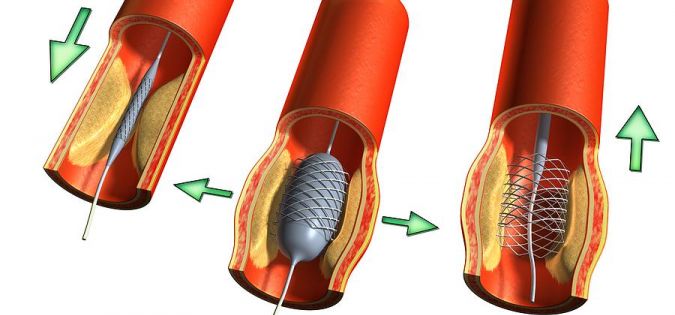 Srážení krve
https://www.youtube.com/watch?v=DKFSH5MMPLM
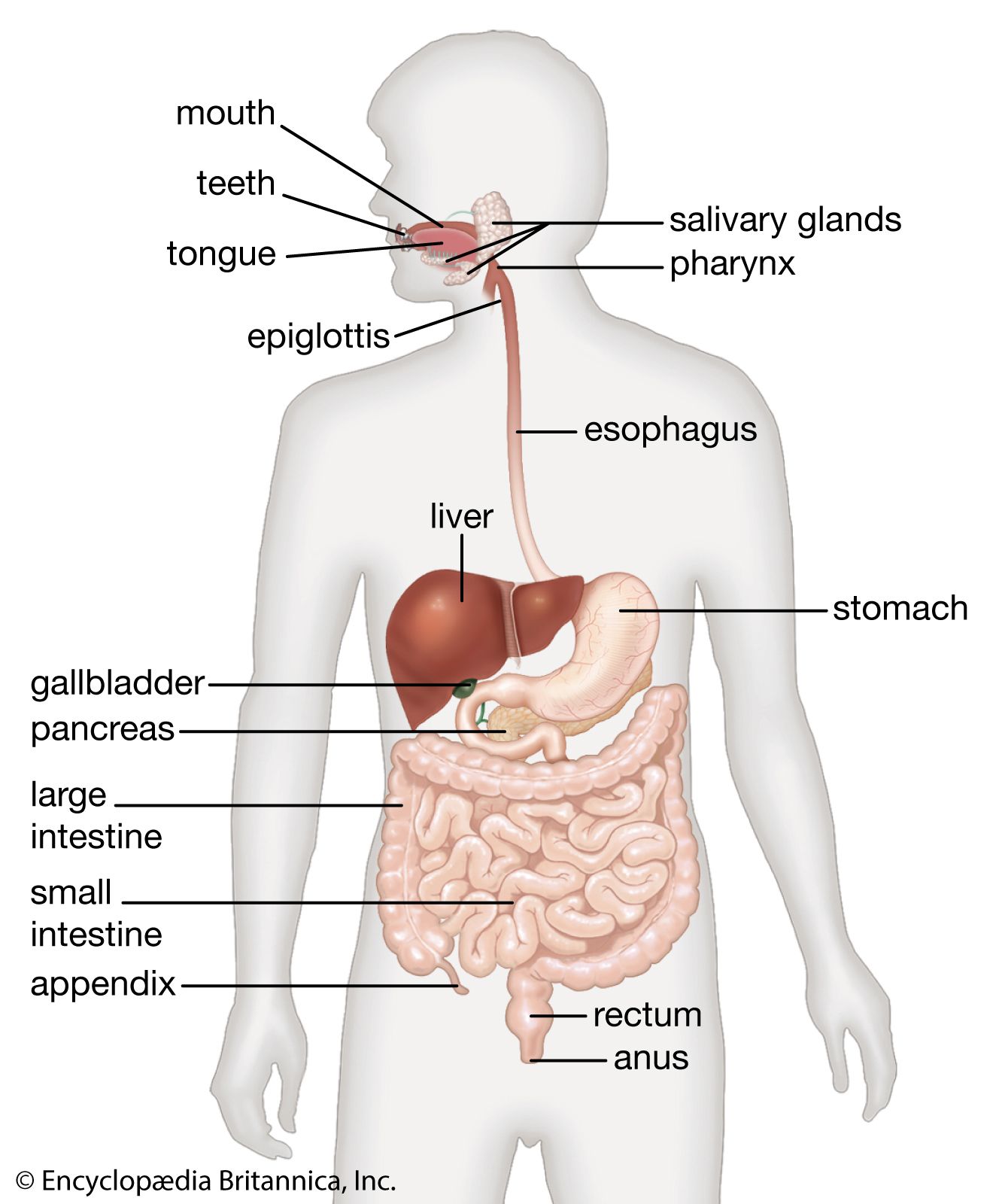 Trávicí systém
https://www.youtube.com/watch?v=X3TAROotFfM
Slinné žlázy
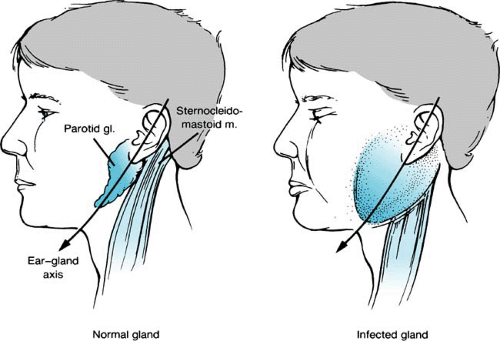 Zuby, dentes
Žaludek
Funkce:
Mechanická
Chemická
HCl
Pepsin
Vnitřní faktor
Mucin

https://youtu.be/ZuJzYYIS9c4
Játra
Portální oběh
Funkce jater
https://youtu.be/Qxnq3gj8Pa4
Žlučové cesty
Slinivka břišní, pancreas
Střeva
Peritoneum
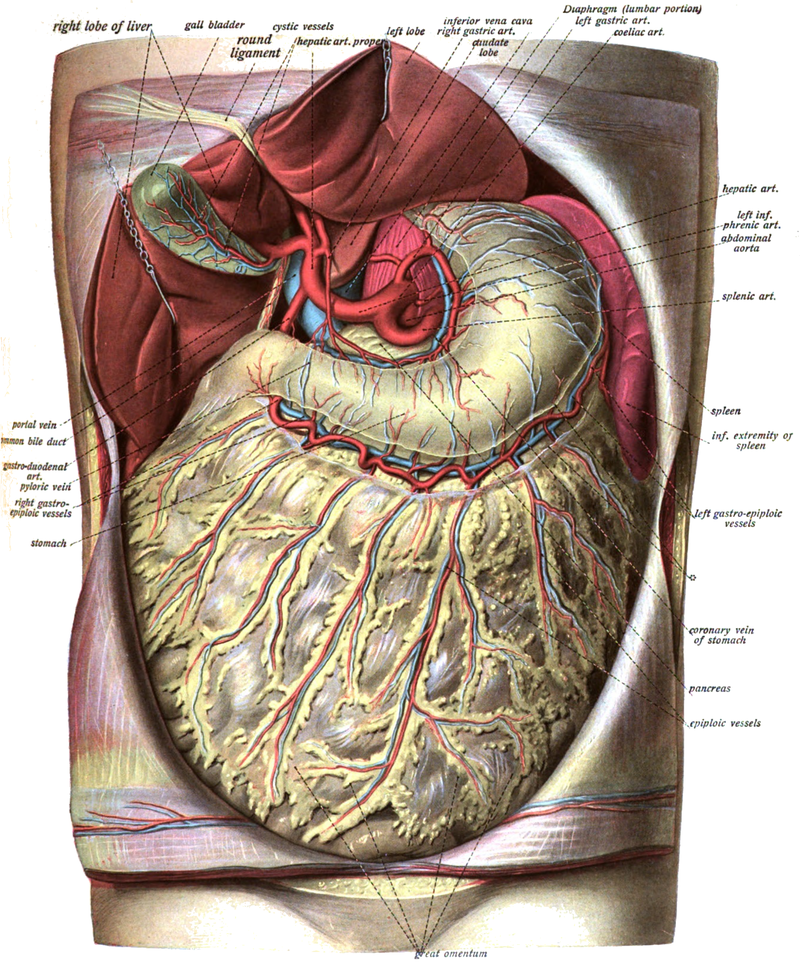 https://en.wikipedia.org/wiki/Greater_omentum#/media/File:Sobo_1909_564.png
Appendix
Hematoencefalická bariéra
https://www.youtube.com/watch?v=noWwbvmdhL0
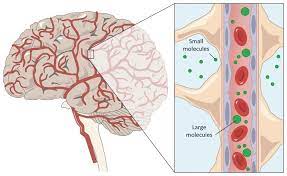 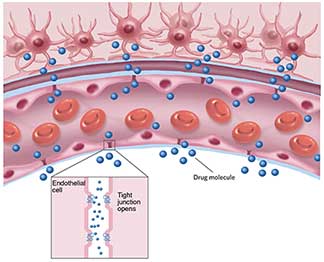 https://www.google.com/search?q=hematoencephalic+barrier&tbm=isch&ved=2ahUKEwjkhLTb-cz7AhUOtKQKHYYwAl4Q2-cCegQIABAA&oq=hematoencephalic&gs_lcp=CgNpbWcQARgAMgUIABCABDIECAAQHjIECAAQHjIECAAQHjIECAAQHjIHCAAQgAQQGDoGCAAQBxAeOgQIABBDOggIABCABBCxAzoGCAAQBRAeUP8KWLMzYPFGaABwAHgAgAFtiAHLC5IBBDEzLjSYAQCgAQGqAQtnd3Mtd2l6LWltZ8ABAQ&sclient=img&ei=mJqCY-TYDI7okgWG4YjwBQ&bih=241&biw=615&rlz=1C1CHBF_enCZ924CZ924&hl=cs#imgrc=hXA8pztExr9FLM